CHAPTER-12Symbolic Mathematics
Create and manipulate symbolic variables  
 Factor and simplify mathematical expressions 
 Solve symbolic expressions  
 Solve systems of equations 
 Determine the symbolic derivative of an expression 
 Integrate an expression
Introduction
Introduction
MATLAB ® ’s symbolic toolbox allows us to manipulate symbolic expressions to simplify them, to solve them symbolically, and to evaluate them numerically. It also allows us to take derivatives, to integrate, and to perform linear algebraic manipulations. More advanced features include LaPlace transforms, Fourier transforms, and variable-precision arithmetic.
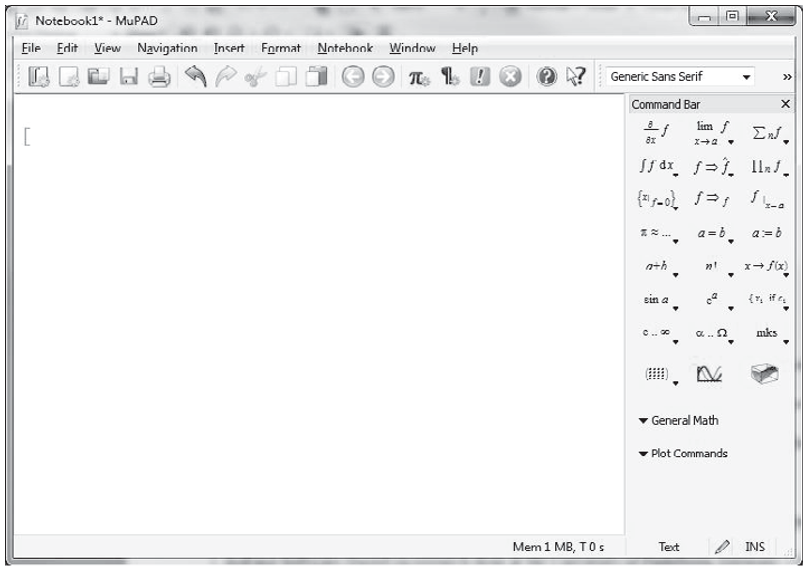 12.1 Symbolic Algebra
Symbolic mathematics is used regularly in math, engineering, and science classes. It is often preferable to manipulate equations symbolically before you substitute values for variables. For example, consider the equation 




You can simplify the equation to 




 MATLAB ® ’s symbolic algebra capabilities allow you to perform this simplification or to manipulate the numerator and denominator separately.
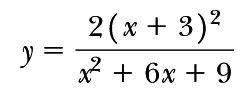 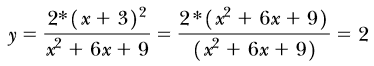 12.1 Symbolic Algebra
Relationships are not always constituted in forms that are so easy to solve. For instance, consider the equation 



If we know the values of k0, Q , R , and  T , it’s easy to solve for k . It’s not so easy if we want to find  T  and we know the values of  k , k0, R , and  Q. We have to manipulate the relationship to get  T  on the left-hand side of the equation: 
 
 



 

Although solving for T  was awkward manually, it’s easy with MATLAB ® ’s symbolic capabilities!
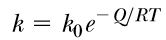 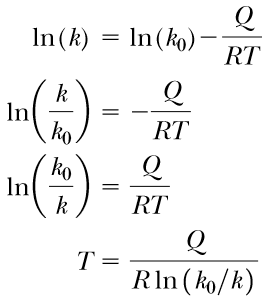 12.1.1  Creating Symbolic Variables
Before we can solve any equations, we need to create some symbolic variables. Simple symbolic variables can be created in two ways. For example, to create the symbolic variable x , type either
 
 x = sym('x' ) 
      or 
    syms x

Both techniques set the character  'x' equal to the symbolic variable x . More complicated variables can be created by using existing symbolic variables, as in the expression 
y = 2*(x + 3)^2/(x^2 + 6*x + 9)
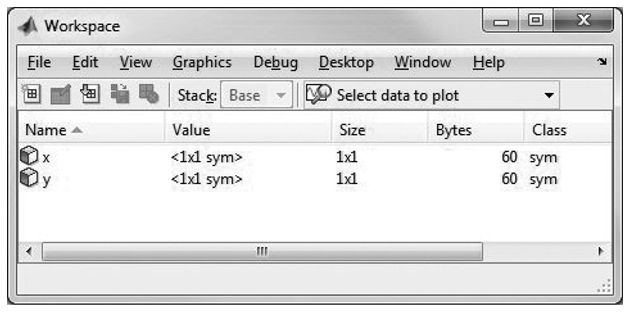 Note: both  x and  y are listed as symbolic variables and that the array size for each is 1 X1.
12.1.1  Creating Symbolic Variables
It can also be used to create multiple symbolic variables at the same time, as with the command
syms Q R T k0
These variables could be combined mathematically to create another symbolic variable, k : 
k = k0*exp(-Q/(R*T)) %expression

Notice that in both examples we used the standard algebraic operators, not the array operators, such as  .*  or  .^ . This makes sense when we observe that array operators specify that corresponding elements in arrays are used in the associated calculations—a situation that does not apply here. 

The sym function can also be used to create either an entire expression or an entire equation. For example,
E = str2sym('m*c^2’)   %expression
Note: The input to sym was a character string, identified by the single quotes inside the function.
12.1.1  Creating Symbolic Variables
We can also create an entire  equation  and give it a name. For example, we can define the ideal gas law 
 
ideal_gas_law = str2sym('P*V = n*R*Temp’) %equation
Or
syms P V n R Temp 
  		    ideal_gas_law = P*V == n*R*Temp %equation
12.1.2  Manipulating Symbolic Expressions and Symbolic Equation
First, we need to remind ourselves how expressions and equations differ. Equations are set equal to something; expressions are not. The variable   ideal_gas_law has been set equal to an equation (type ideal_gas_law and k)

MATLAB ®  has a number of functions designed to manipulate symbolic variables, including functions to separate an expression into its numerator and denominator, to expand or factor expressions, and to simplify expressions in a number of ways. 

 1. Extracting Numerators and Denominators 
The numden function extracts the numerator and denominator from an expression. For example, if you’ve defined  y  as 
y = 2*(x+3)^2/(x^2+6*x+9)
 then you can extract the numerator and denominator with 
[num,den] = numden(y)
[Speaker Notes: y=str2sym('2*(x+3+x)^2/(x^2+6*x+9)')]
12.1.2  Manipulating Symbolic Expressions and Symbolic Equation
MATLAB ®  creates two new variables, num and den (of course, you could name them whatever you please): 
 num = 2*(x+3)^2,  den = x^2+6*x+9
 We can recombine these expressions or any symbolic expressions by using standard algebraic operators: num*den 
ans = 2*(x+3)^2*(x^2+6*x+9)

2. Expanding Expressions, Factoring Expressions, and Collecting Terms We can use the expressions we have defined to demonstrate the use of the   expand, factor, and collect functions. Thus, 

expand(num) returns        ans = 2*x^2+12*x+18
 and  
factor(den)                              ans = (x+3)^2
The collect function collects like terms and is similar to the expand function:  
 collect(num) ans = 2*x^2 + 12*x + 18
12.1.2  Manipulating Symbolic Expressions and Symbolic Equation
This works regardless of whether each individual variable in an expression has or has not been defined as a symbolic variable. Define a new variable z: 
 
 z = str2sym('3*a-(a+3)*(a-3)^2')
 In this case, both expand and factor give the same result:  
 factor(z) 
ans = -a^3 + 3*a^2 + 12*a – 27 
or
[ -1, a^3 - 3*a^2 - 12*a + 27]
expand(z) 
ans = -a^3 + 3*a^2 + 12*a – 27
 
The result obtained by using collect is also the same: 
 collect(z) 
ans = -27-a^3+3*a^2+12*a
12.1.2  Manipulating Symbolic Expressions and Symbolic Equation
You can use both collect and expand with equations as well as with expressions. The factor function requires an expression. With equations, each side of the equation is treated as a separate expression. To illustrate, we can define an equation w : 

w = str2sym('x^3-1 = (x-3)*(x+3)') 
expand(w)
ans = x^3-1 = x^2-9
collect(w) 
ans = (x-1)*(x^2+x+1) = (x-3)*(x+3) 
factor(w) 
??? Error using ==> mupadmex

Note that an error was generated when we tried to use the factor function with w, because w is an equation, not an expression.
Factor VS collect
12.1.2  Manipulating Symbolic Expressions and Symbolic Equation
3. Simplification Functions 
We can think of the expand, factor, and collect functions as ways to simplify an expression or equation. However, what constitutes a “simple” equation is not always obvious. The simplify function simplifies each part of an expression or equation, using MuPad’s built-in simplification rules. For example, assume again that z has been defined as 
 z = str2sym('3*a-(a+3)*(a-3)^2')
 Then, the command 
 simplify(z)
 returns 
 ans = 3*a-(a-3)^2*(a+3)
 If the equation w has been defined as 
 w = str2sym('x^3-1 = (x-3)*(x+3)')
 then 
 simplify(w)
 returns 
 ans = x^3 + 8 = x^2
12.1.2  Manipulating Symbolic Expressions and Symbolic Equation
Simplification Functions 
The simple function is slightly different. It tries a number of different simplification techniques and reports the result that is shortest.  All the attempts are reported to the screen. For example, 

simple(w)
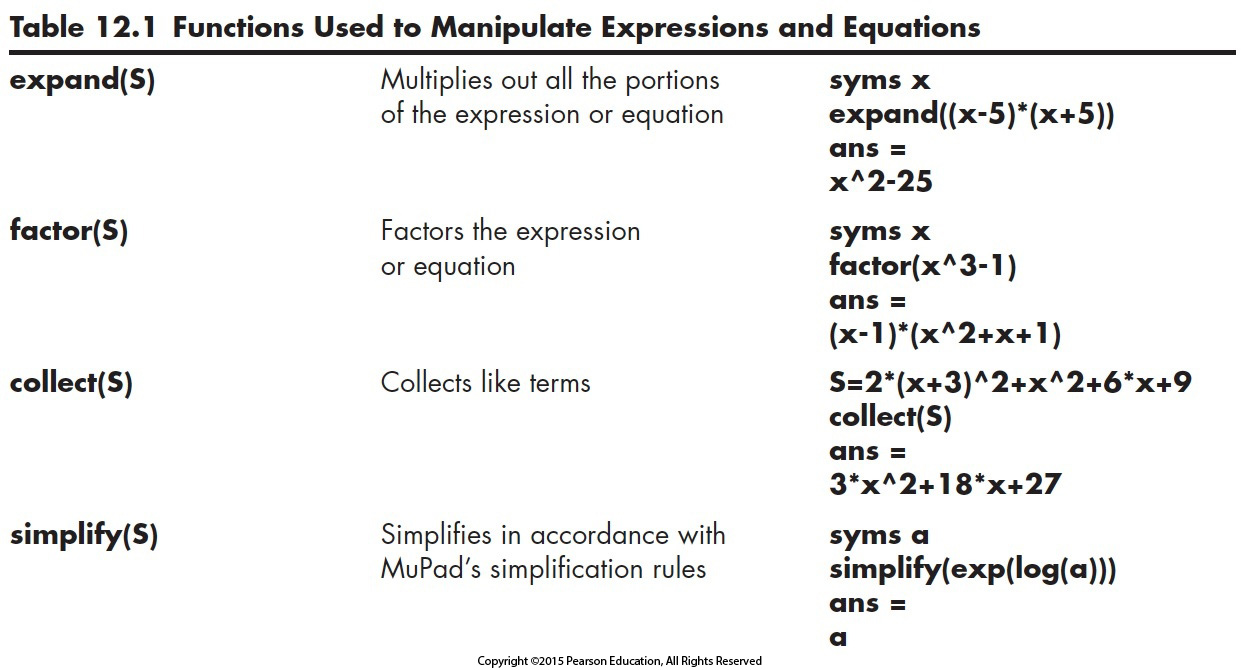 z = sym('3*a-(a+3)*(a-3)^2') ; simplify(z)
ans =
3*a-(a-3)^2*(a+3)

w = sym('x^3-1 = (x-3)*(x+3)'); simplify(w)
ans =
x^3 + 8 = x^2
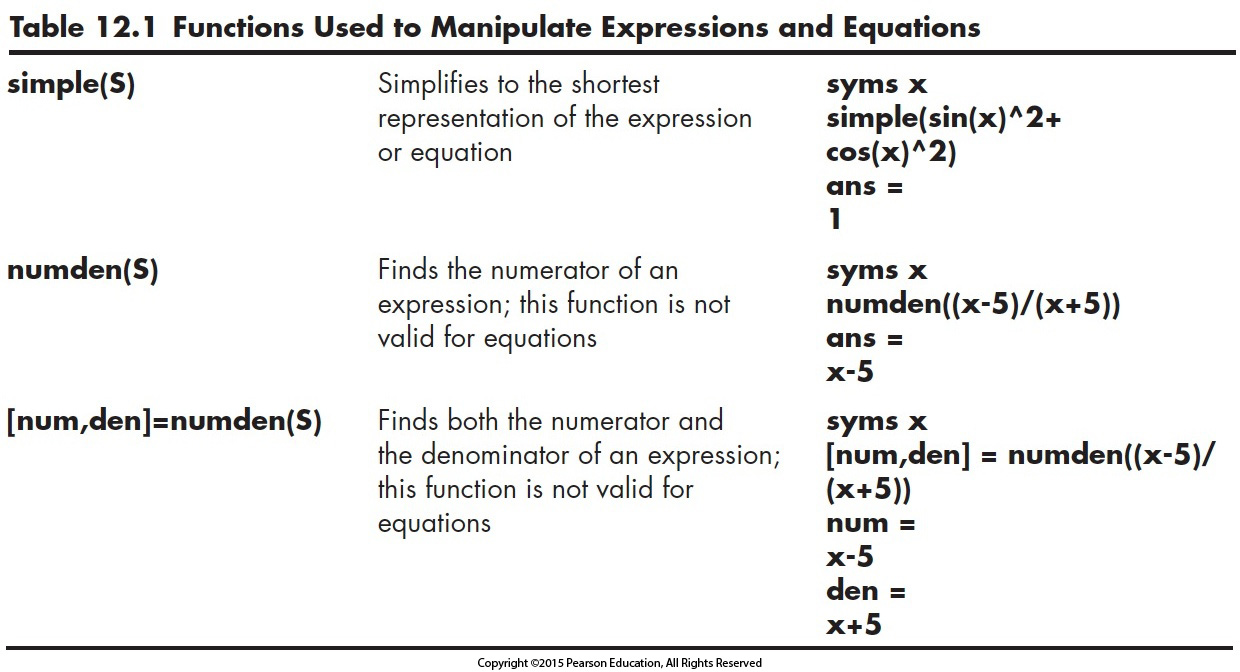 12.2  SOLVING EXPRESSIONS AND EQUATIONS
A highly useful function in the symbolic toolbox is solve. It can be used to determine the roots of expressions, to find numerical answers when there is a single variable, and to solve for an unknown symbolically. The solve function can also solve systems of equations, both linear and nonlinear. When paired with the substitution function ( subs ), the solve function allows the user to find analytical solutions to a variety of problems.
12.2.1  The Solve Function 
When used with an expression, the solve function sets the expression equal to zero and solves for the roots. For example, if E1 = x-3  then 
syms x
solve (E1)
 returns  
ans = 3 
Solve can be used either with an expression name or by creating a symbolic expression directly in the solve function. Thus, 
solve(x^2-9)
 returns 
ans = -3 3
12.2  SOLVING EXPRESSIONS AND EQUATIONS
12.2  SOLVING EXPRESSIONS AND EQUATIONS
Notice that in both cases the results are expressed as simply as possible, using fractions (i.e., rational numbers). In the workspace, ans is listed as a  
2 X1 symbolic matrix. You can use the double function to convert a symbolic representation to a double-precision floating-point number: 
double(ans) 

The solve function is particularly useful with symbolic expressions having multiple variables:  
syms P P0 r t 
E3 = P == P0*exp(r*t)
solve(E3,t) 
ans = log(P/P0)/r

It is often useful to redefine a variable, such as t, in terms of the other variables: 
 
 t = solve(E3,t)
 t = log(P/P0)/r
12.2   SOLVING SYSTEMS OF EQUATIONS
Not only can the solve function solve single equations or expressions for any of the included variables, it can also solve systems of equations. Take, for example, these three symbolic equations: 
one =3*x + 2*y -z == 10; 
two = -x + 3*y + 2*z == 5;
three = x - y - z == -1;

To solve for the three embedded variables  x , y, and z, simply list all three equations in the solve function: 
 answer = solve(one,two,three) 
answer = 
x: [1x1 sym] 
y: [1x1 sym] 
z: [1x1 sym]
To access the actual values, you’ll need to use the structure array syntax: 
 answer.x         ans = -2 
answer.y         ans = 5 
 answer.z         ans = -6
12.2   SOLVING SYSTEMS OF EQUATIONS
To force the results to be displayed without using a structure array and the associated syntax, we must assign names to the individual variables. Thus, for our example, we have 
 
[x,y,z] = solve(one,two,three) 
x = -2 y = 5 z = -6
The results are assigned alphabetically. For instance, if the variables used in your symbolic expressions are q,x, and p, the results will be returned in the order p, q, and x,  independently  of the names you have assigned for the results. 

Notice in our example that x, y, and z are still listed as symbolic variables s, even though the results are numbers. The result of the solve function is a symbolic variable, either ans or a user-defined name. If you want to use that result in a MATLAB ®  expression requiring a double-precision floating-point input, you can change the variable type with the double function. For example, 
double(x) changes  x  from a symbolic variable to a corresponding numeric variable.
12.2   SOLVING SYSTEMS OF EQUATIONS
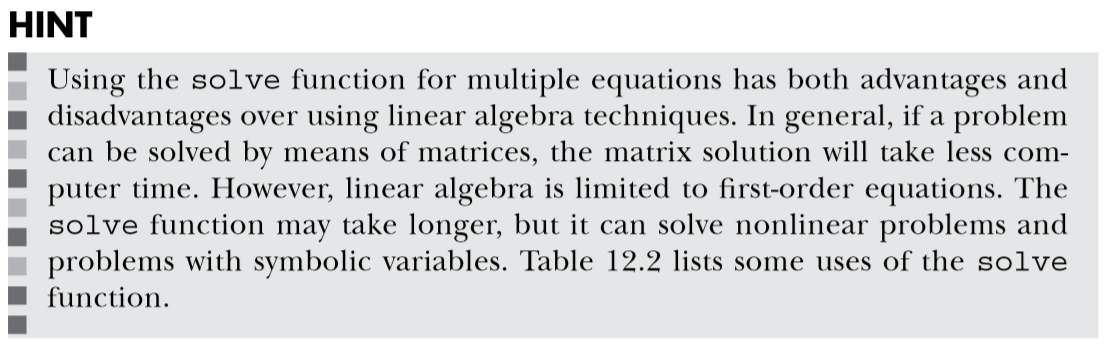 5.3.6 Function Plots (from Ch 5)
Use fplot for plotting a function without defining x- and y- values a priori. For example,
fplot('sin(x)',[-2*pi,2*pi]) or fplot('sin(x)') 
creates a plot of x versus sin(x) for x -values from - 2π to 2π.
First argument (y-values) is a string containing the function
Second argument is an array of x-values
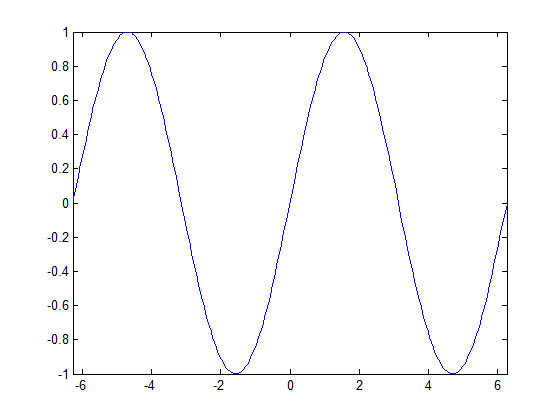 Generates automatically
Smooth curve
(from Ch 5)
Ex. 5.5
fplot('5*sin(t).^2 + t.*cos(t).^2',[-2*pi,2*pi])
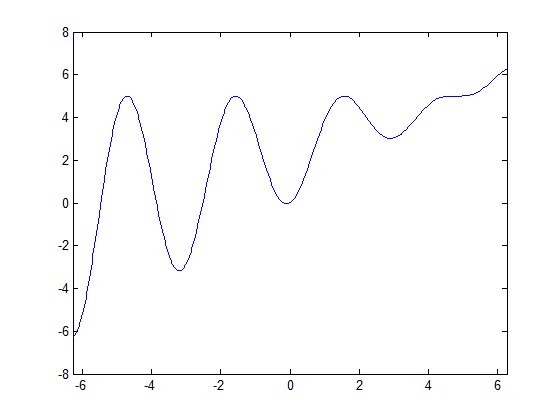 12.3  SYMBOLIC PLOTTING
The symbolic toolbox includes a group of functions that allow you to plot symbolic functions. 

 12.3.1  The fplot Function (or ezplot)
Consider a simple function of  x , such 
as                                syms x
                                    y = x^2-2

To plot this function, use fplot(y)

The resulting graph is shown in the Figure. The fplot function defaults to an  x  range from -5 to +5. MATLAB ® created this plot by choosing values of  
 x and calculating corresponding values of y, so that a smooth curve is produced. 

The user who does not want to accept the default values can specify the minimum and maximum values of x in the second field of the fplot function: 
 fplot(y,[-10,10])
 
ezplot(y,[-10,10])
 The values are enclosed in square brackets, indicating that they are elements in the array that defi nes the plot extremes. You can also specify titles, axis labels, and annotations, just as you do for other MATLAB ®  plots. For example, to add a title and labels to the plot, use
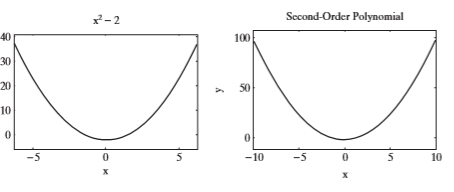 12.3  SYMBOLIC PLOTTING
The fplot Function
y = sym('x^2-2');  fplot(y) % Note: default x-axis range id from -5 to +5
fplot(y,[-10,10]); title('Second Order Polynomial'); xlabel('x'); ylabel('y')
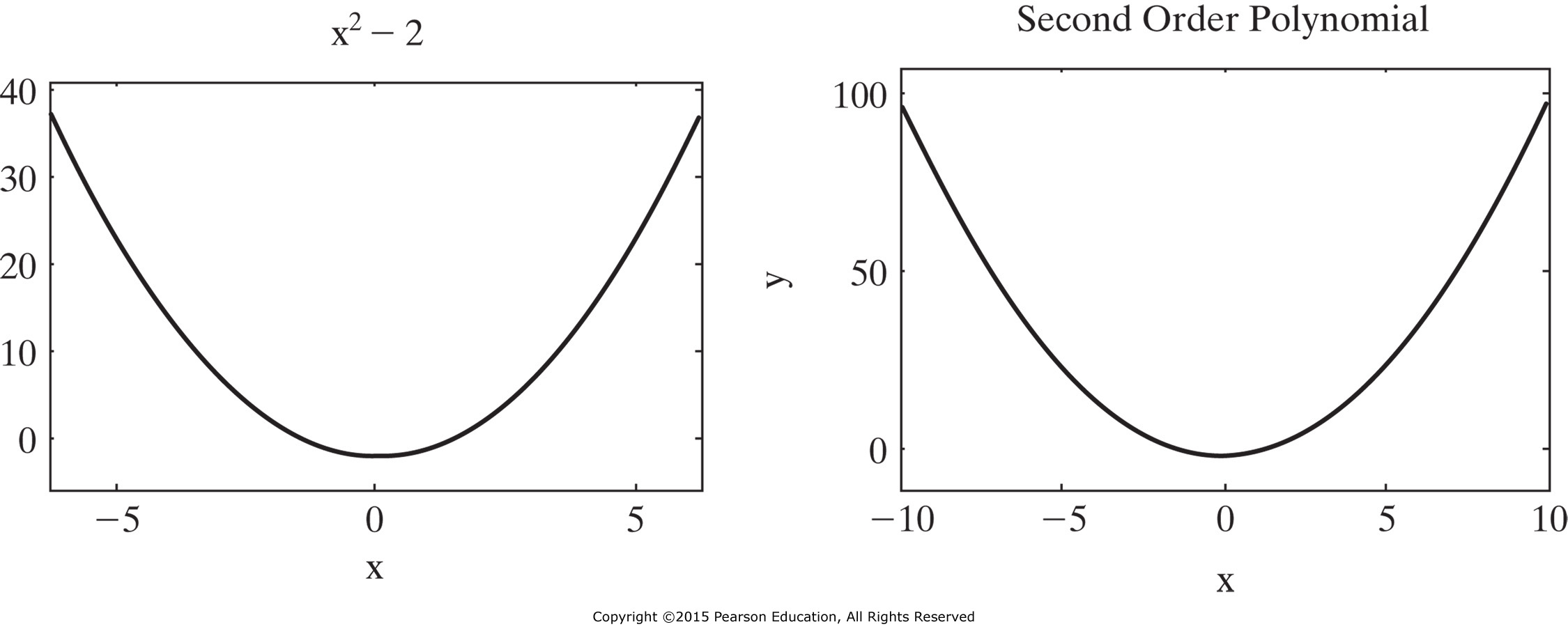 12.3  SYMBOLIC PLOTTING
12.3.2  SYMBOLIC PLOTTING
12.3.2  Additional Symbolic Plots
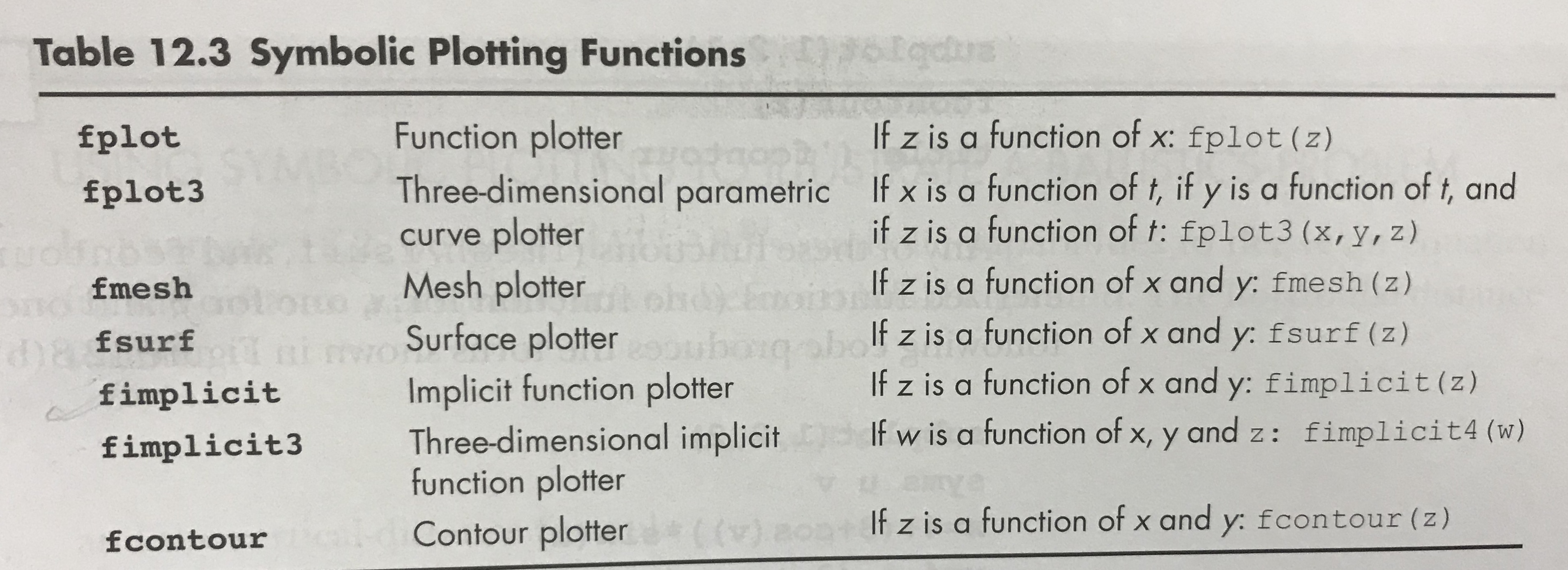 Notice that no “dot” operators are used in the expressions, since they are all symbolic:    syms x y
z1 = 3*(1-x)^2*exp(-(x^2) - (y+1)^2)
z2 = - 10*(x/5 - x^3 - y^5)*exp(-x^2-y^2)
z3 = - 1/3*exp(-(x+1)^2 - y^2)
z = z1+z2+z3
12.4  CALCULUS
MATLAB ® ’s symbolic toolbox allows the user to differentiate symbolically and to perform integrations. This makes it possible to find analytical solutions, instead of numeric approximations, for many problems.
12.4.1  Differentiation
Differential calculus is studied extensively in first-semester calculus. The derivative can be thought of as the slope of a function or as the rate of change of the function. For example, consider a race car. The velocity of the car can be approximated by the change in distance divided by the change in time.
12.4.1  Differentiation
12.4.2 Differentiation
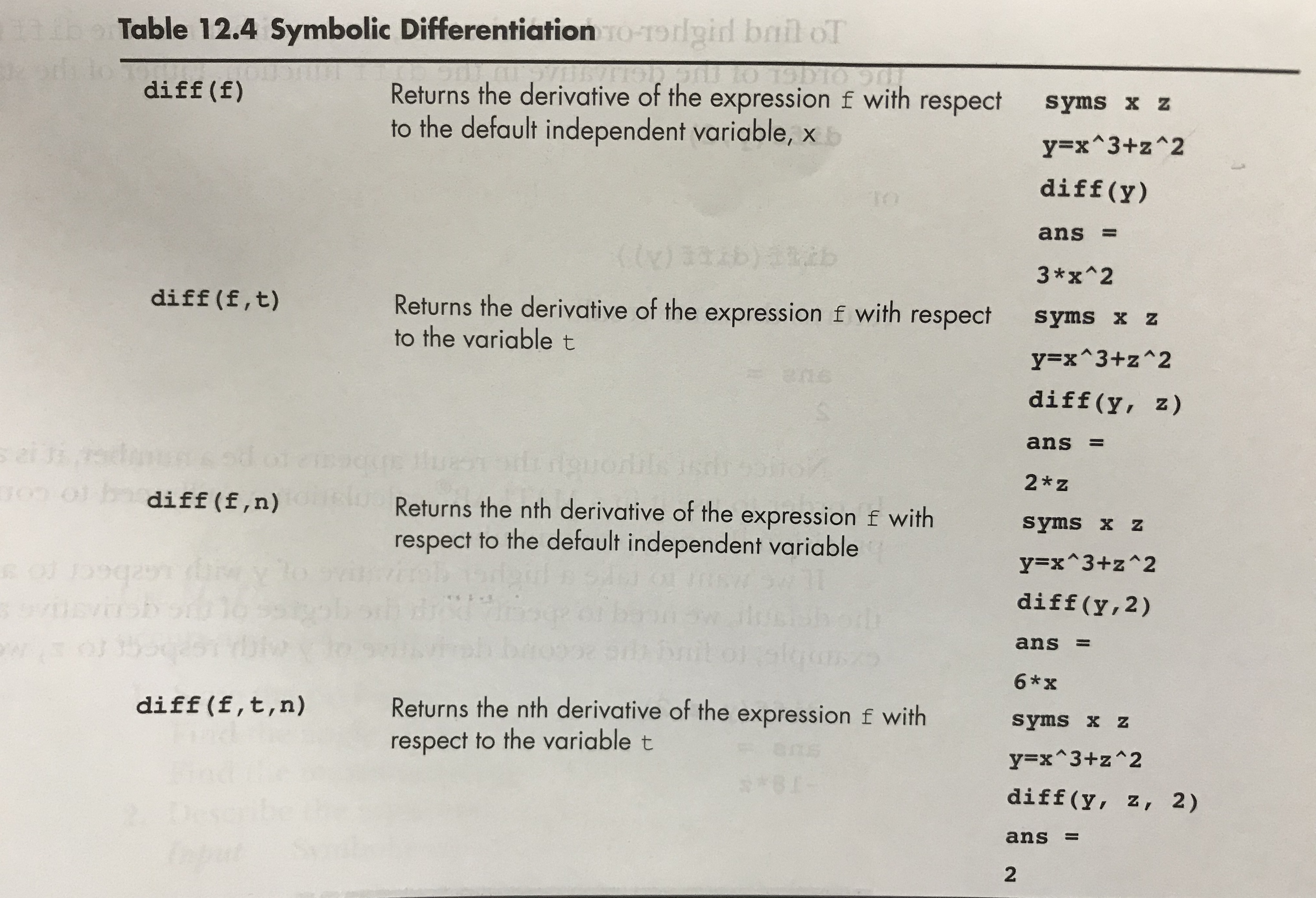 12.4.2  Integration
Integration can be thought of as the opposite of differentiation (finding a derivative) and is even sometimes called the antiderivative. It is commonly visualized as the area under a curve. For example, work done by a piston–cylinder device as it moves up or down can be calculated by taking the integral of  P  with respect to  V — that i
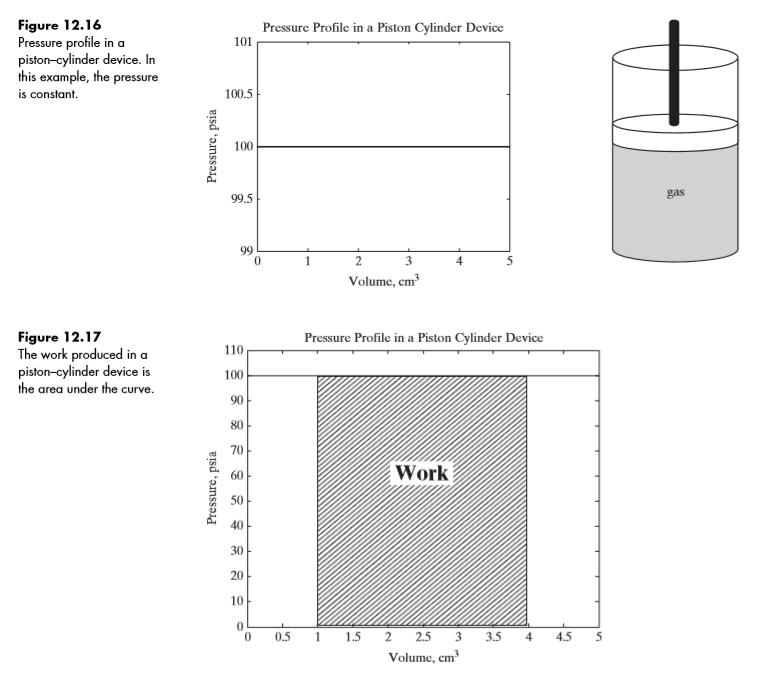 12.4.1  Differentiation
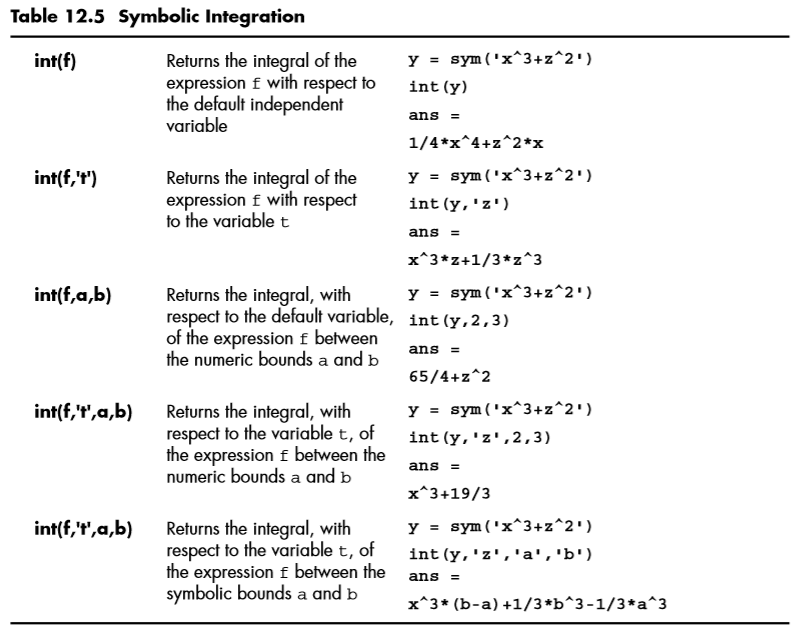